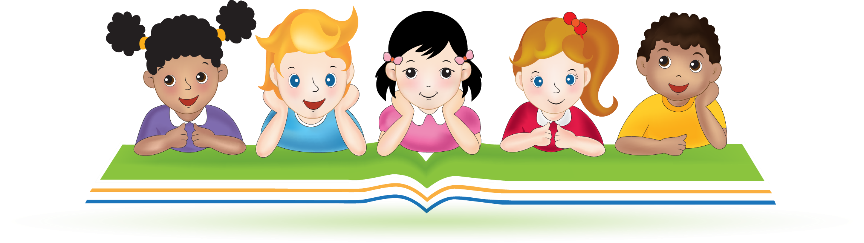 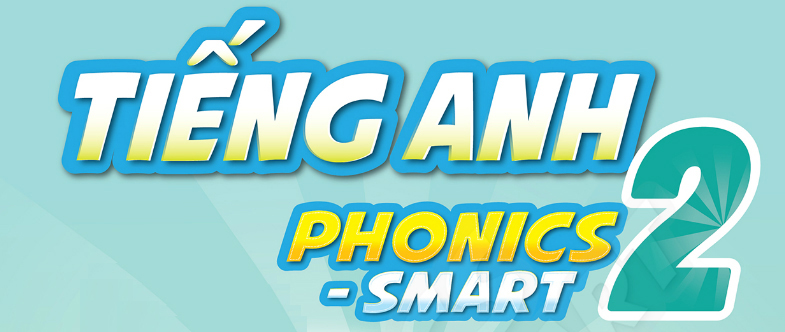 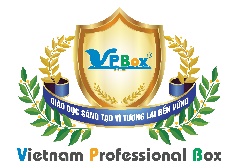 Game: Circle the picture
This is my uncle.
A
B
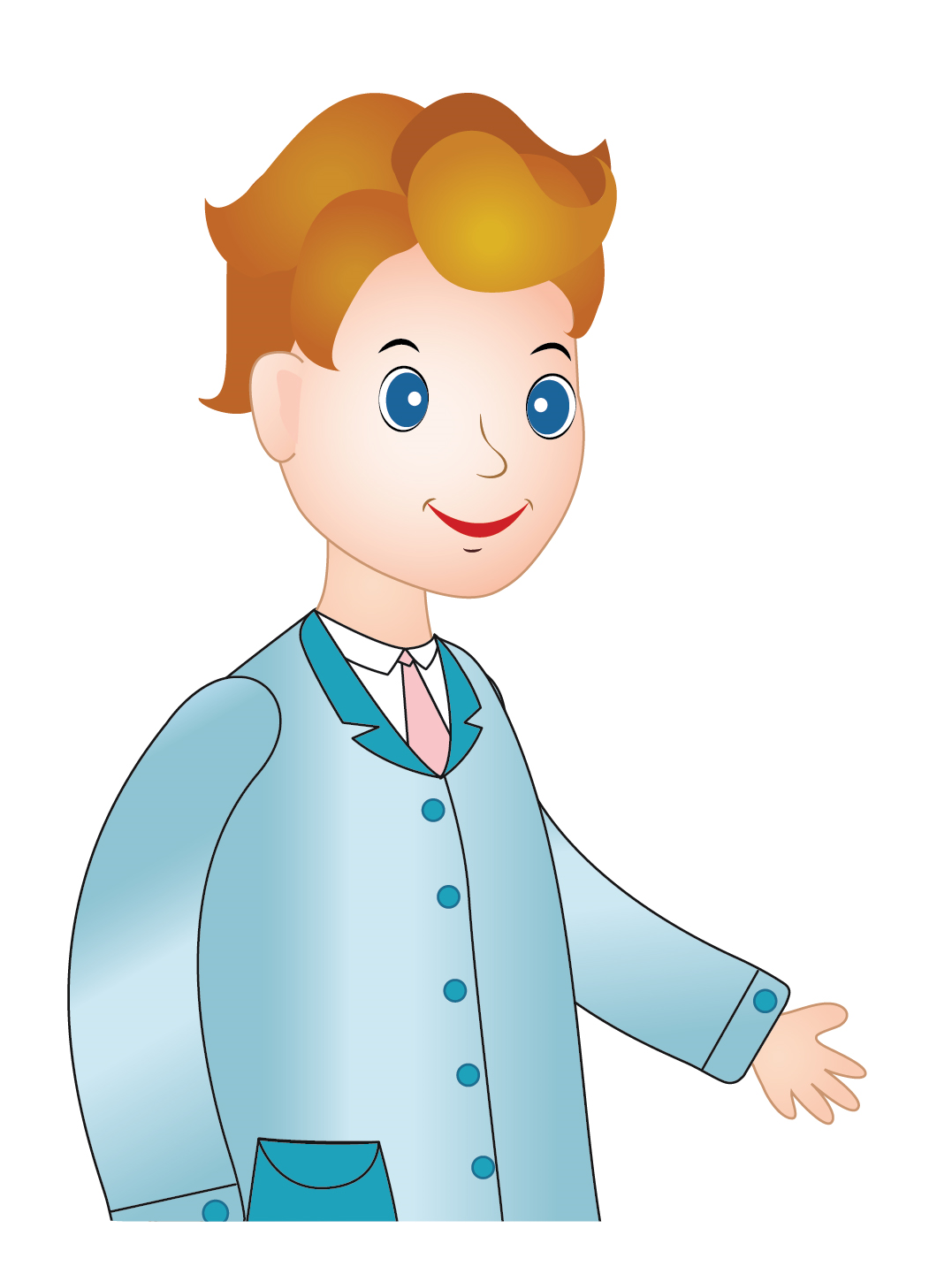 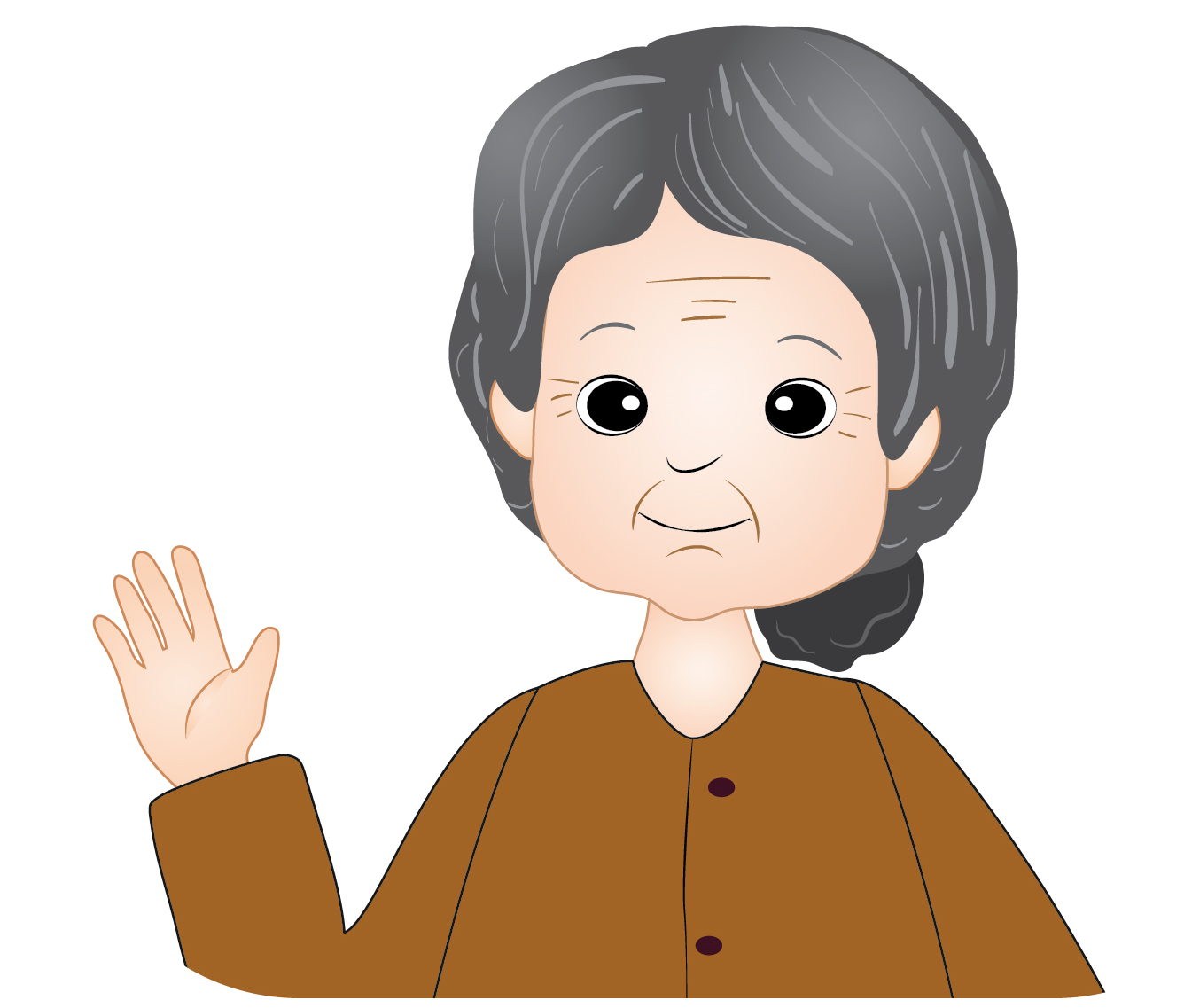 [Speaker Notes: Circle the picture game
T says “look at the two picture. Listen to my sentence: This is my uncle? Which one is uncle? Circle the picture of uncle”
Work in groups
T asks “Group 1, Which one is uncle? A or B?”
Sts answer (each group has 1 turn)
T shows the answer – “Good job! One flower for group 1.”
With one correct answer, each group will have 1 flower.]
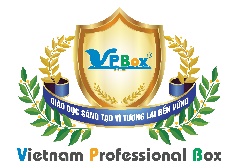 Game: Circle the picture
This is my plane.
A
B
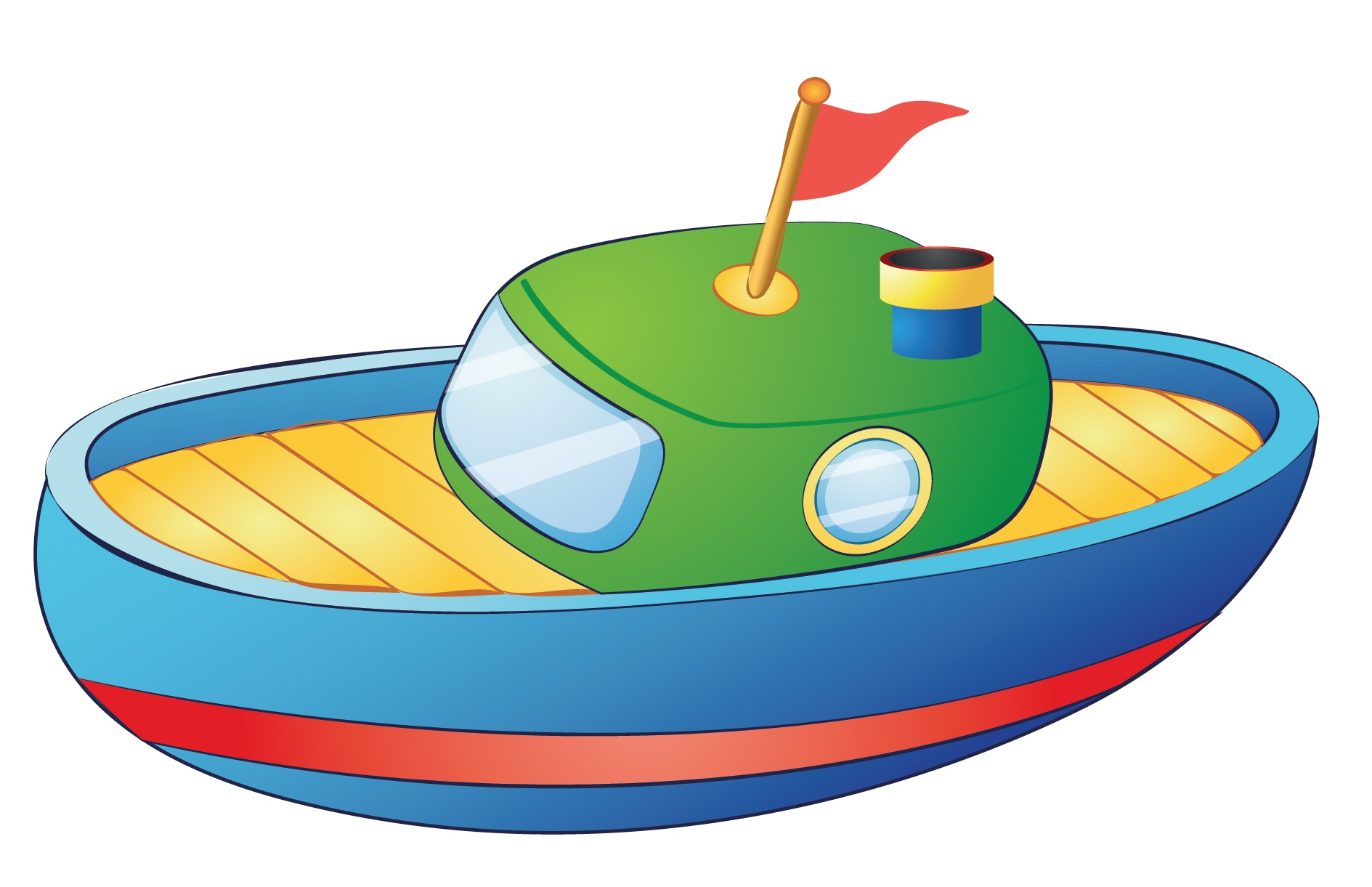 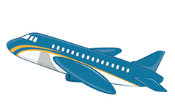 [Speaker Notes: Circle the picture game
T says “look at the two picture. Listen to my sentence: This is my plane? Which one is the plane? Circle the picture of plane”
Work in groups
T asks “Group 1, Which one is my plane? A or B?”
Sts answer (each group has 1 turn)
T shows the answer – “Good job! One flower for group 1.”
With one correct answer, each group will have 1 flower.
Continue with the rest of the game.]
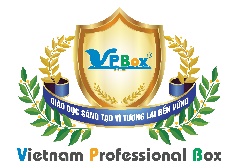 Game: Circle the picture
This is sunny.
B
A
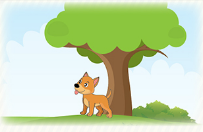 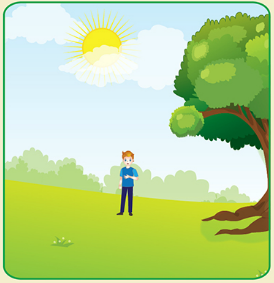 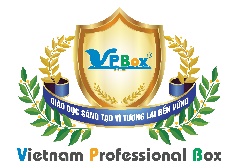 Game: Circle the picture
The cat is under the sofa.
A
B
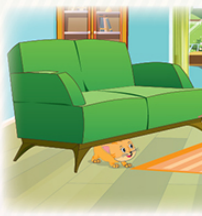 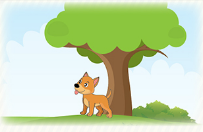 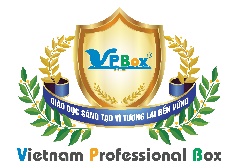 Game: Circle the picture
This is my picture.
A
B
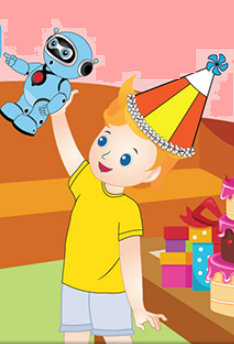 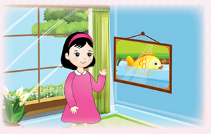 [Speaker Notes: Counting game
T says “I have got a lot of animals. Let’s count them with me.”
Work in groups
T asks “Group 1, how many dogs are there?”
Sts answer (each group has 1 turn)
T shows the answer – “Good job! One flower for group 1.”
With one correct answer, each group will have 1 flower.]
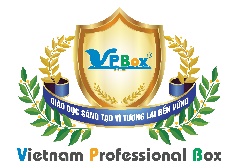 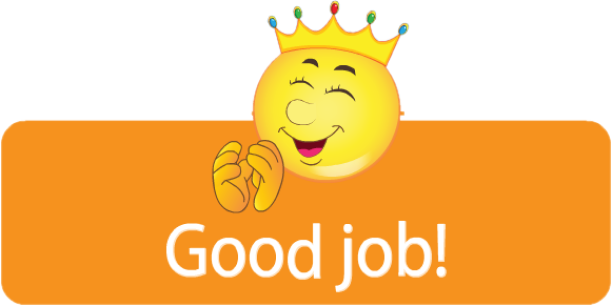 [Speaker Notes: “Excellent, class! Let’s move to our lesson today.”]
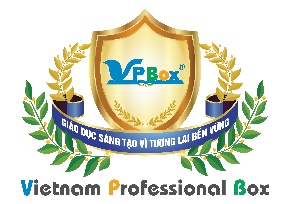 Unit 8: Lesson 4 Uu
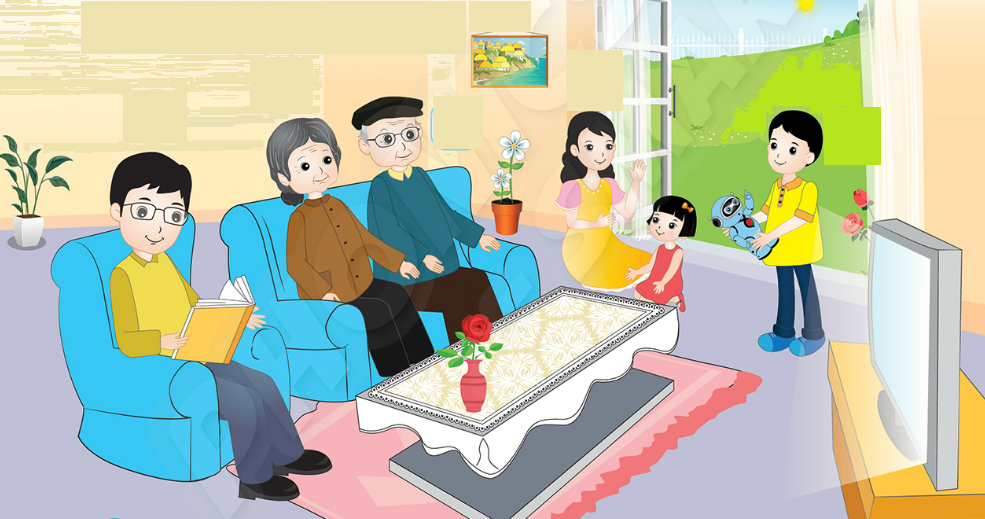 [Speaker Notes: 1. Introduce new lesson “Today, we will learn Unit 8 – Lesson 4. We will learn the members in family. Who are they? Now, look and listen.”]
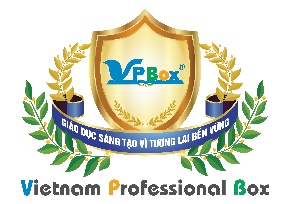 Unit 8: Lesson 4 Uu
1. Listen and repeat.
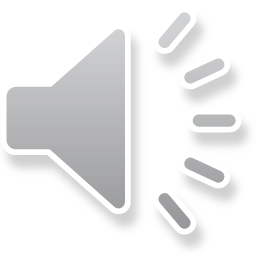 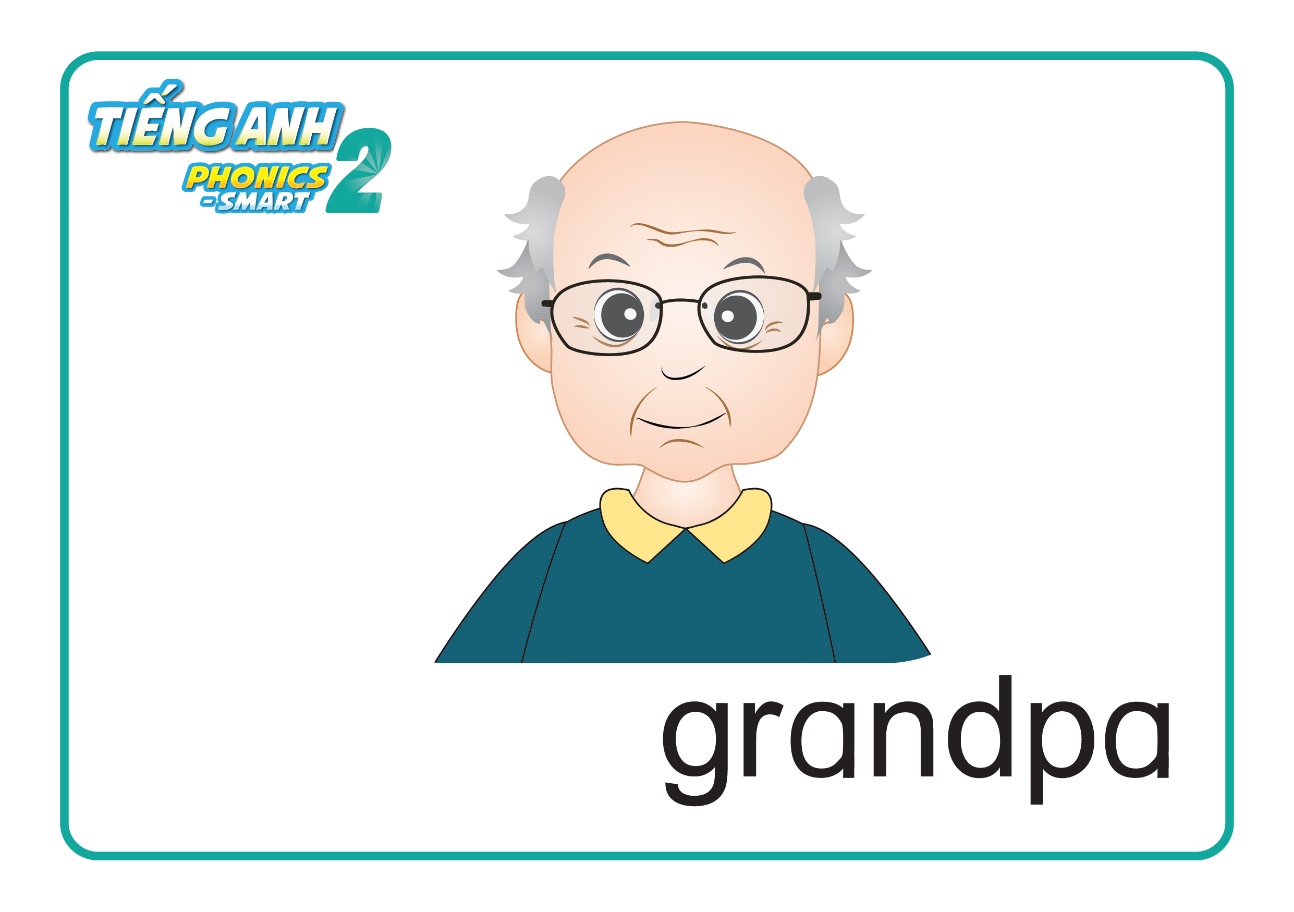 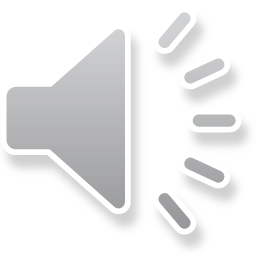 [Speaker Notes: Introduce picture “Class, who is it? OK! Now, listen 3 times”
Ask sts to listen 3 times
Ask sts to listen and repeat (class, group, individual) - “Listen and repeat. Class! Group 1, please! Group 2, please! You, you and you!
T can use body language to describe the word. - “Look at me and listen. Box! Class, what is it? Good!”
Click to make the word “box” disappear – Ask “Who is it?”
T can use body language to check sts’ understanding - “Look and tell me who it is.”]
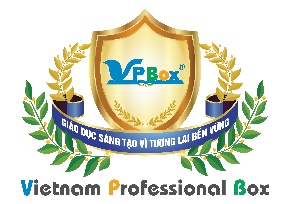 Unit 8: Lesson 4 Uu
1. Listen and repeat.
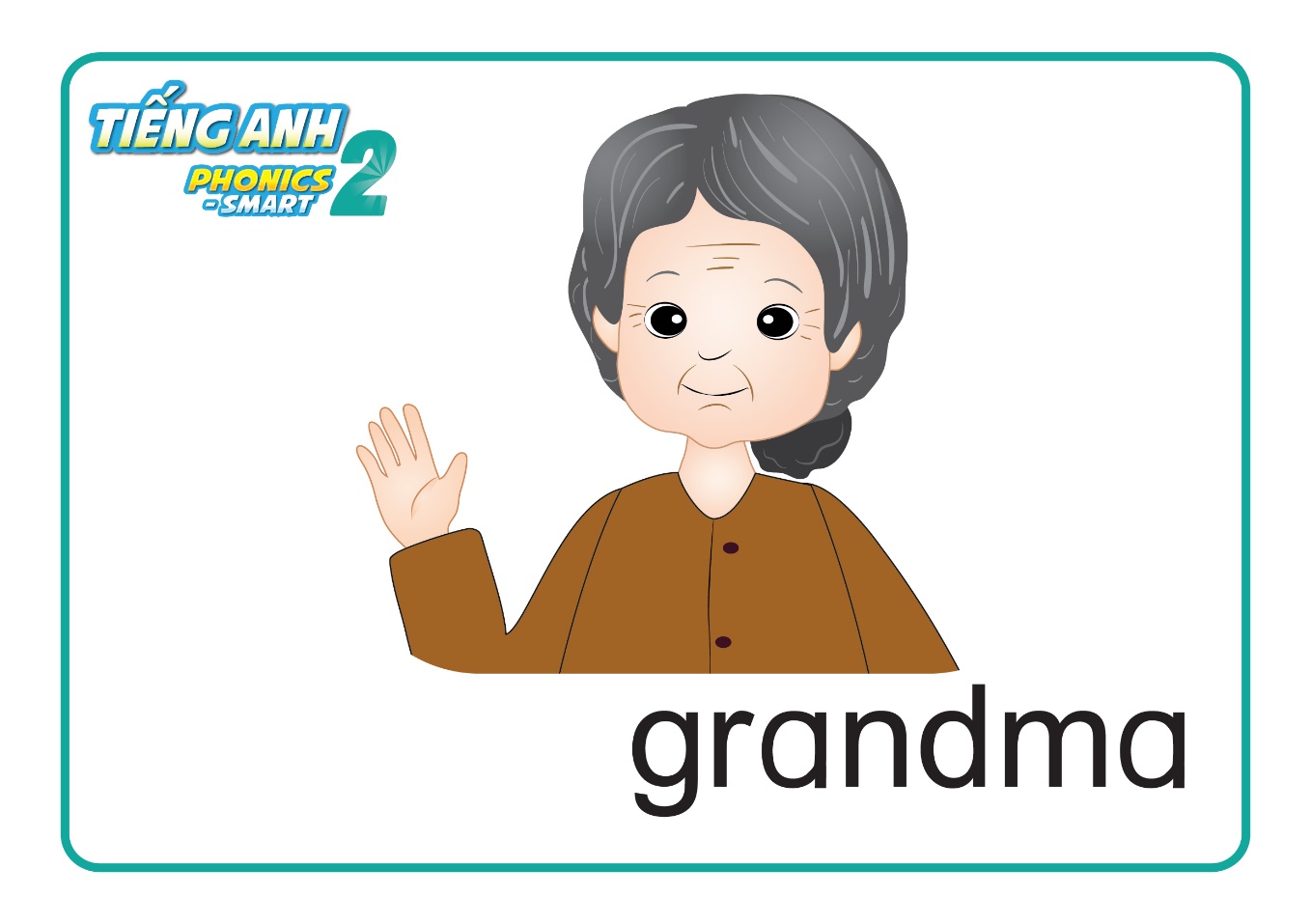 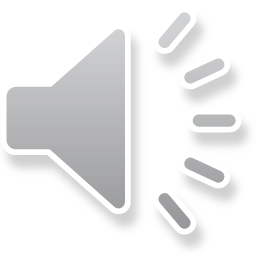 [Speaker Notes: Introduce picture “Class, who is it? OK! Now, listen 3 times”
Ask sts to listen 3 times
Ask sts to listen and repeat (class, group, individual) - “Listen and repeat. Class! Group 1, please! Group 2, please! You, you and you!
T can use body language to describe the word. - “Look at me and listen. Box! Class, what is it? Good!”
Click to make the word “box” disappear – Ask “Who is it?”
T can use body language to check sts’ understanding - “Look and tell me who it is.”]
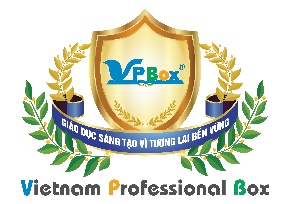 Unit 8: Lesson 4 Uu
1. Listen and repeat.
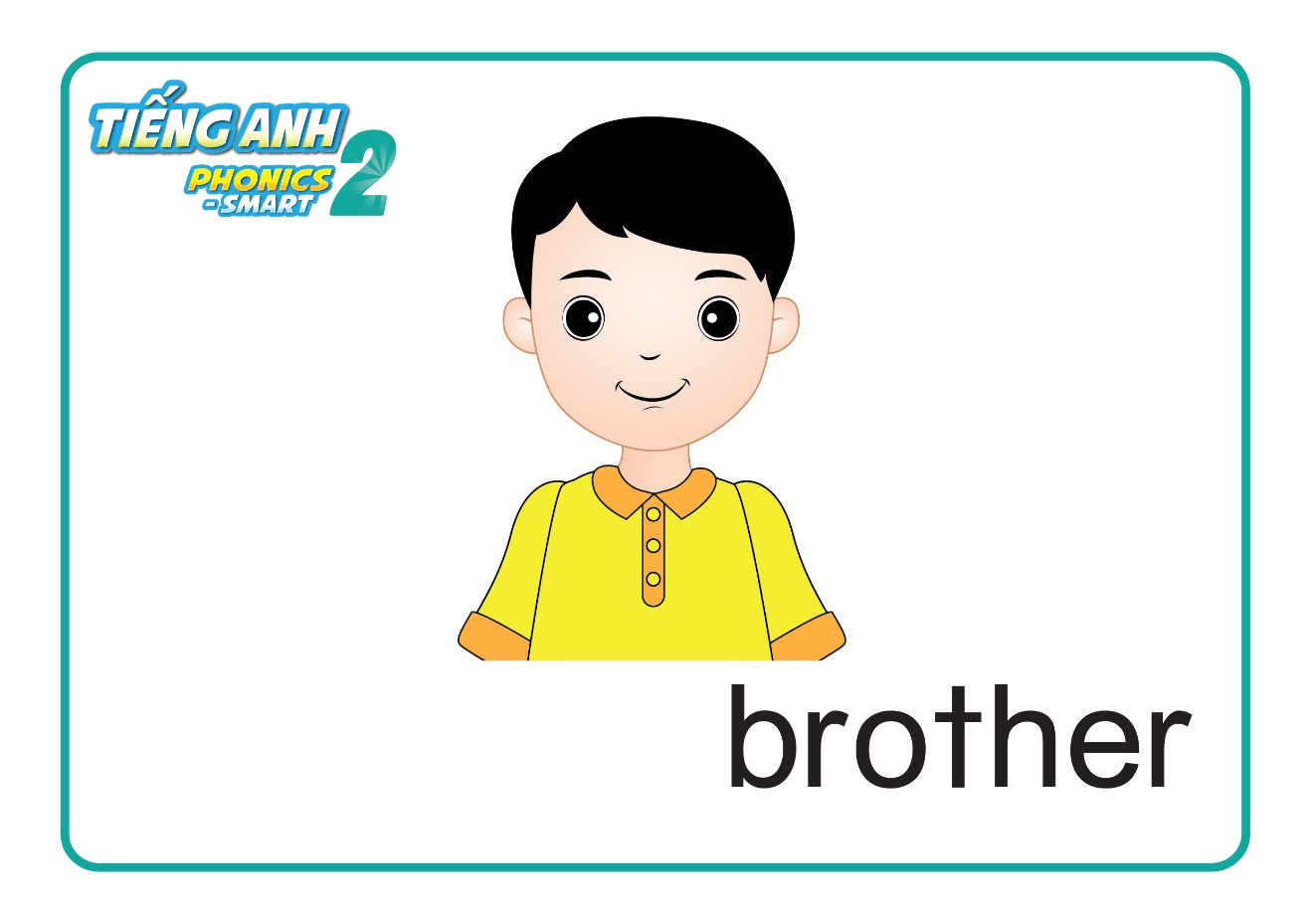 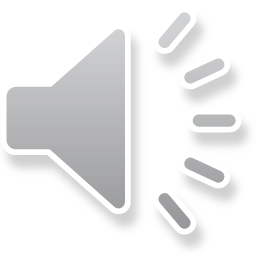 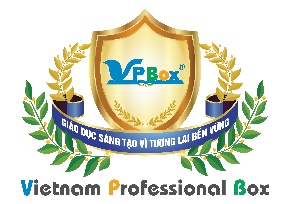 1. Listen and repeat.
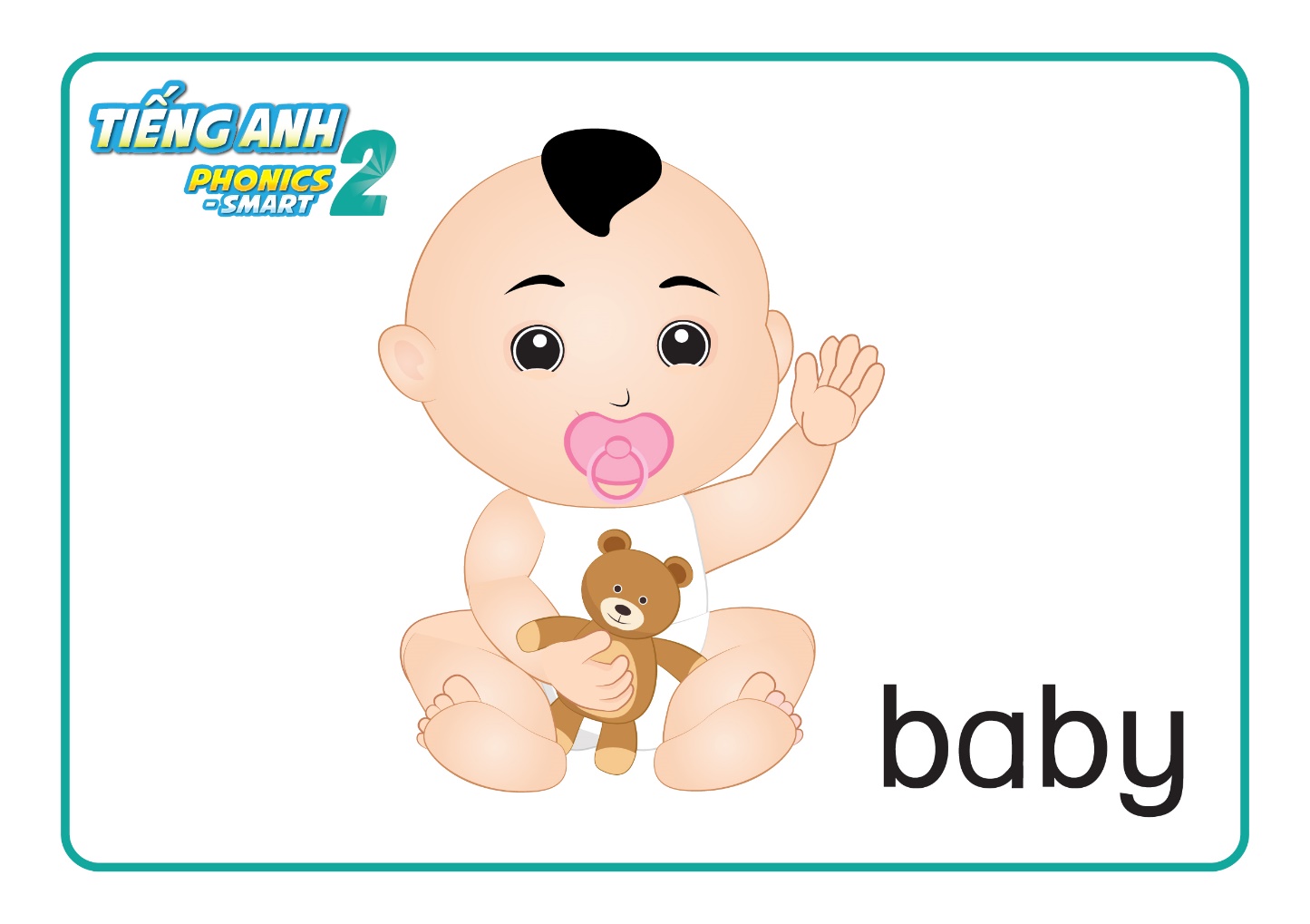 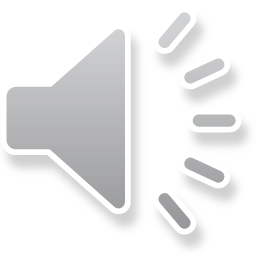 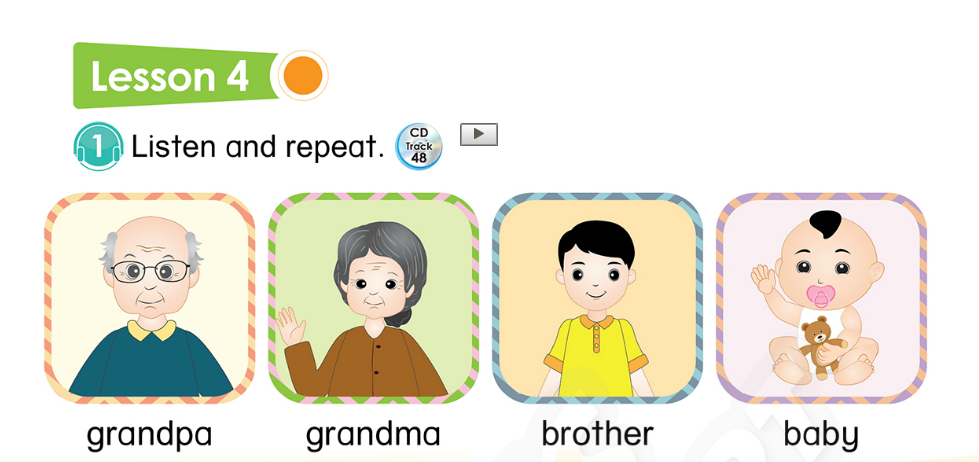 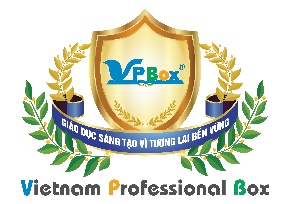 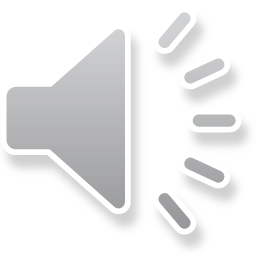 Page 41
[Speaker Notes: Book using – Look, point and say
1. T says “Class, open your book page 41. Let’s look, point and tell me who it is.”
2. T points at the picture and asks “Who is it?”
3. T gives 1 flower to each group -“Great! One flower for each group.”]
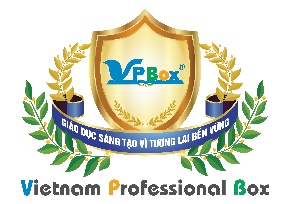 Unit 8:
Lesson 4:
H h
1. Listen and repeat.
Game: Who is this?
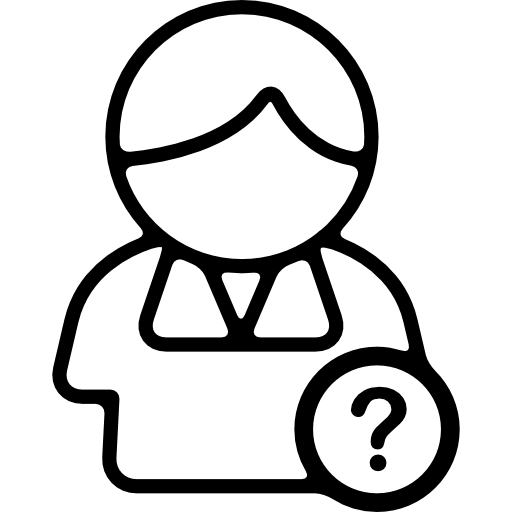 [Speaker Notes: Game: Who is it?
T says “ You will see a balloon with one person on it. The balloon moves so fast. You’ll try to guess “Who is this?”
Stt work in group to play the game and raise their hands to answer.
T shows the answer and asks stt to repeat.”
Give the stars for the correct answers.]
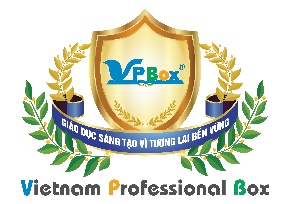 Unit 8:
Lesson 4:
H h
1. Listen and repeat.
Who is this?
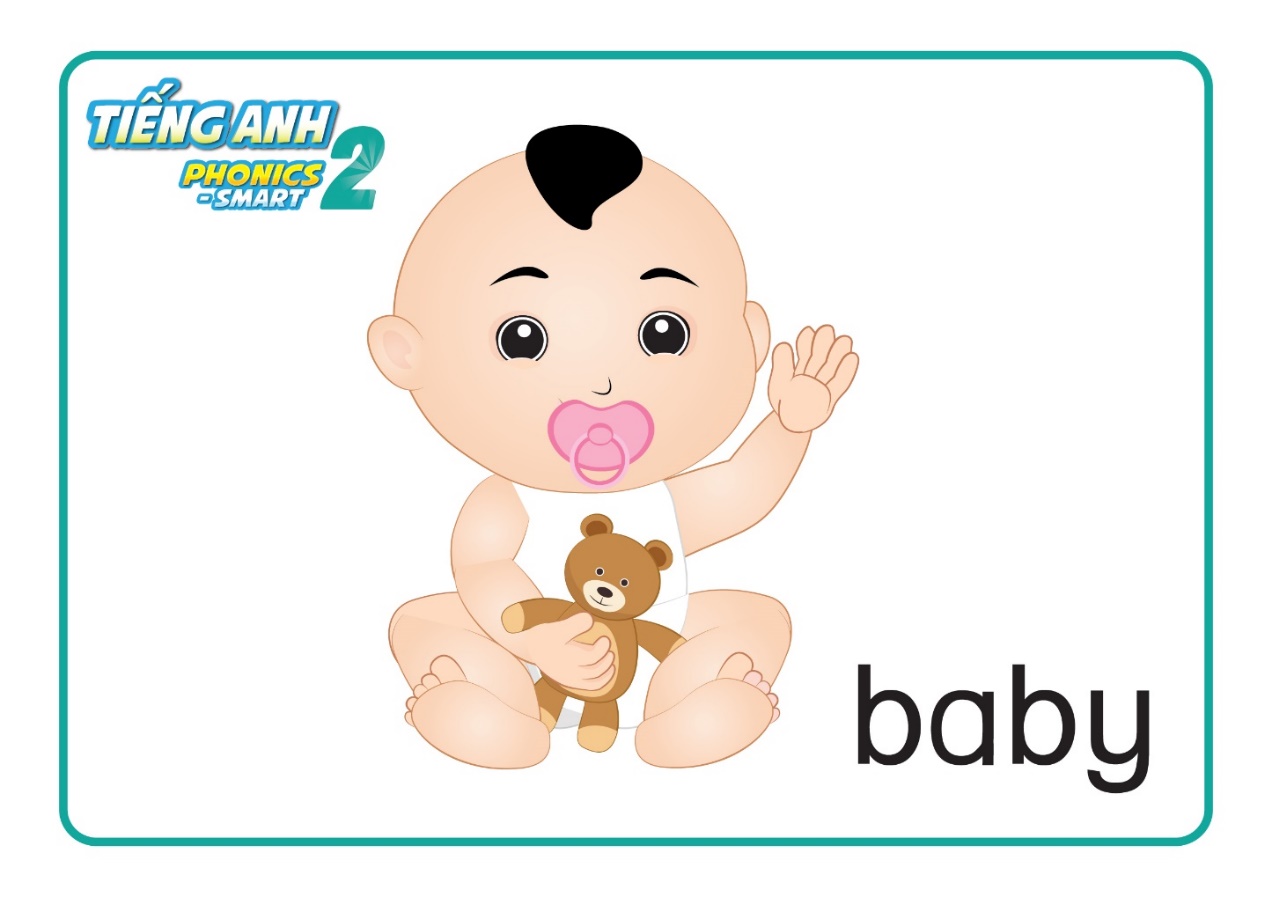 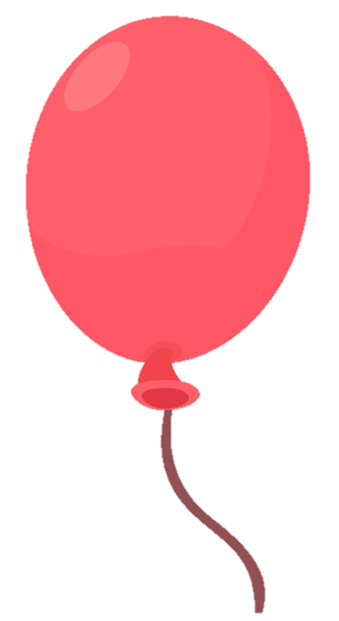 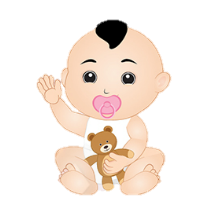 [Speaker Notes: Game: Who is it?
T says “ You will see a balloon with one person on it. The balloon moves so fast. You’ll try to guess “Who is this?”
Stt work in group to play the game and raise their hands to answer.
T shows the answer and asks stt to repeat.”
Give the stars for the correct answers.]
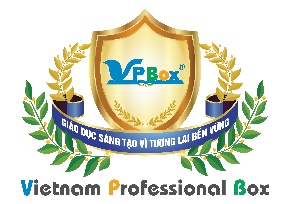 Unit 8:
Lesson 4:
H h
1. Listen and repeat.
Who is this?
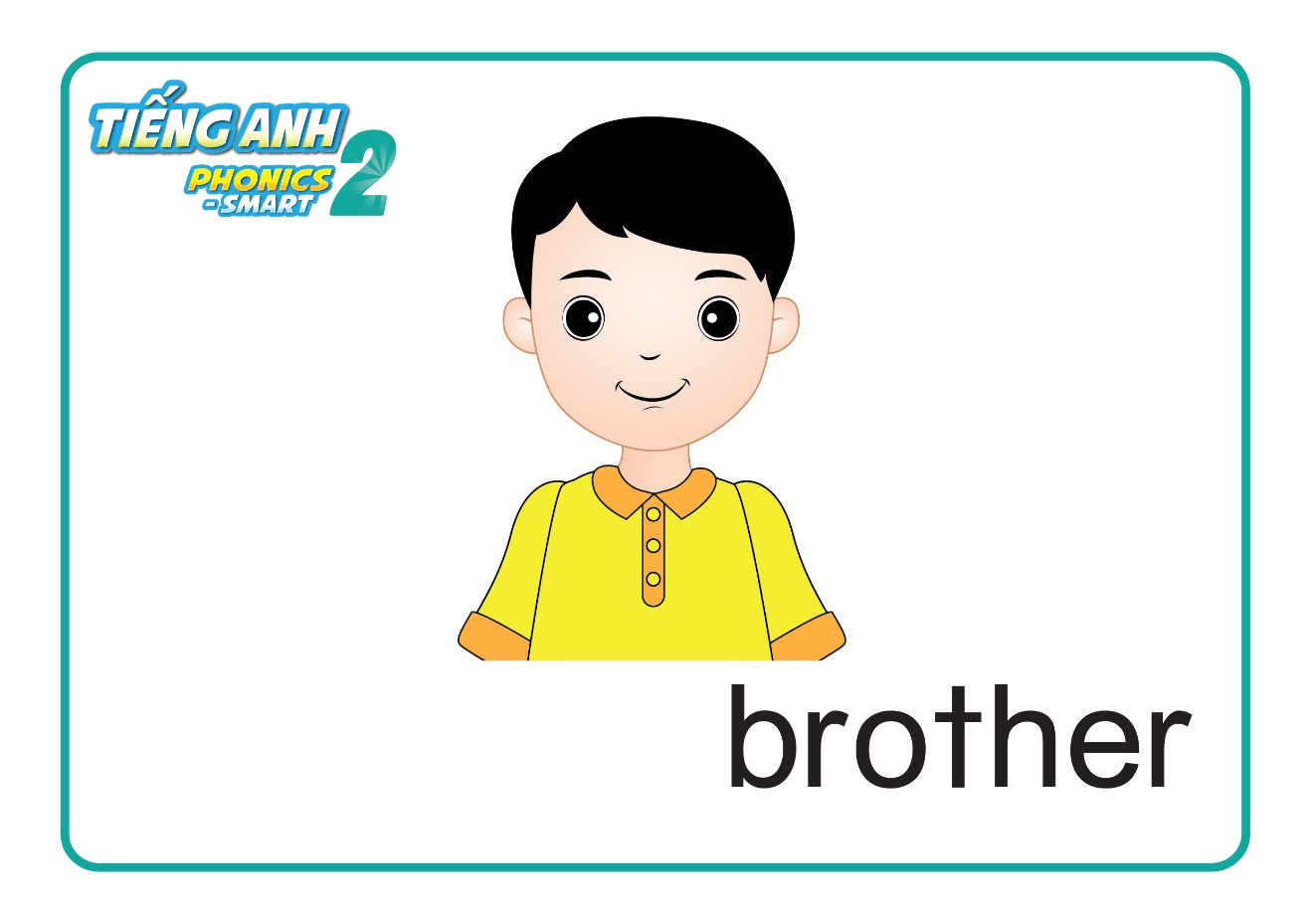 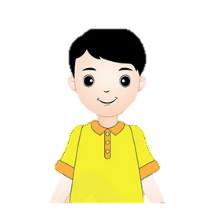 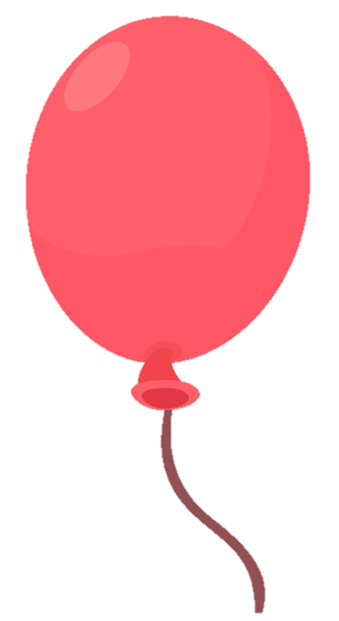 [Speaker Notes: Game: Who is it?
T says “ You will see a balloon with one person on it. The balloon moves so fast. You’ll try to guess “Who is this?”
Stt work in group to play the game and raise their hands to answer.
T shows the answer and asks stt to repeat.”
Give the stars for the correct answers.]
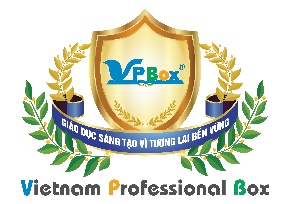 Unit 8:
Lesson 4:
H h
1. Listen and repeat.
Who is this?
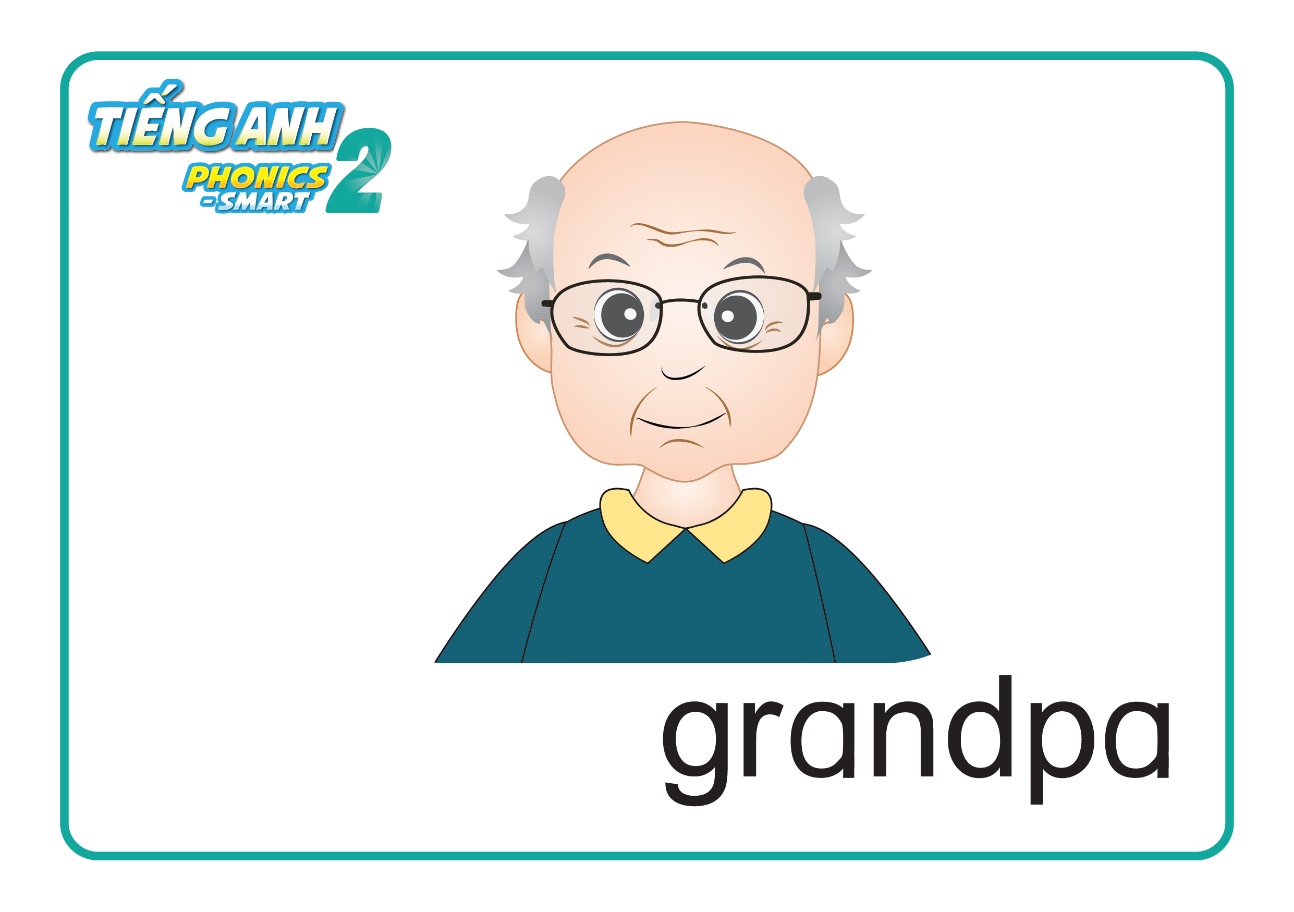 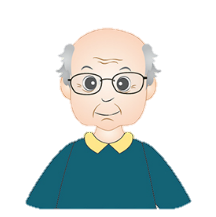 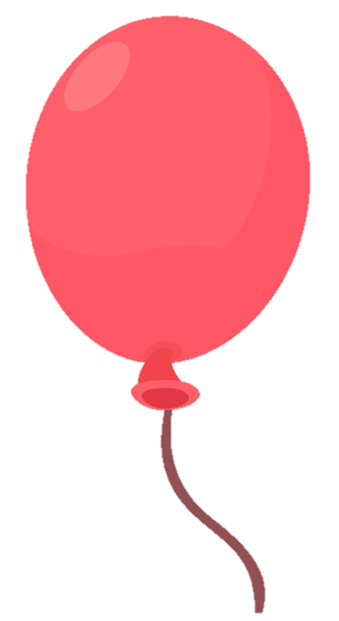 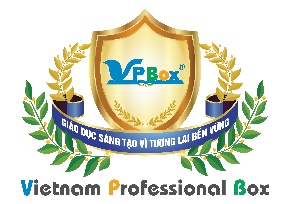 Unit 8:
Lesson 4:
H h
1. Listen and repeat.
Who is this?
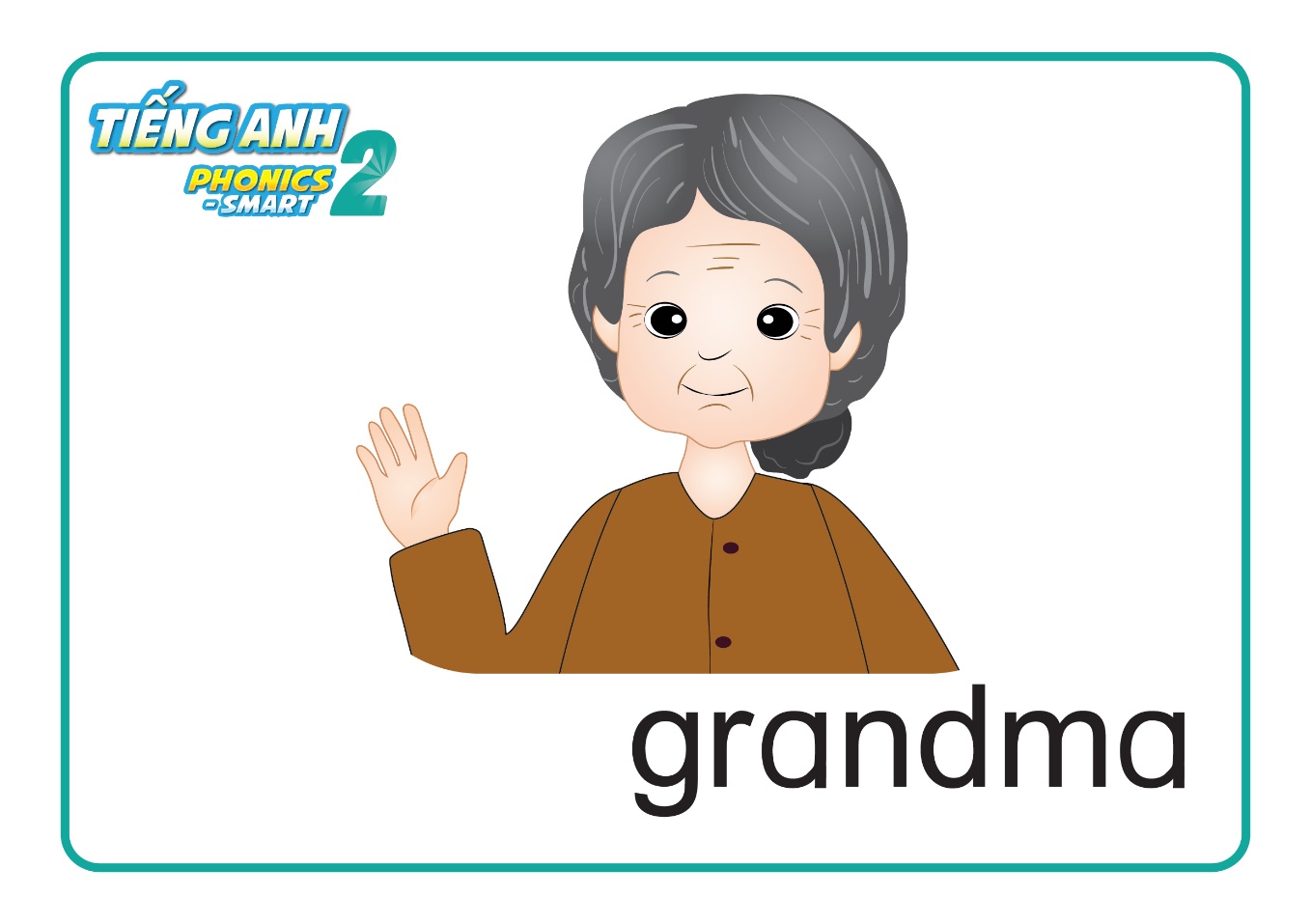 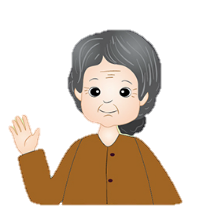 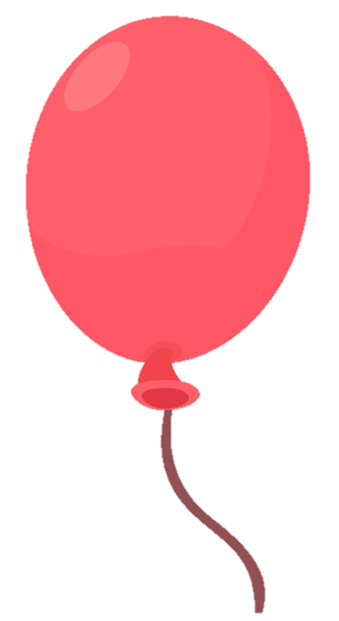 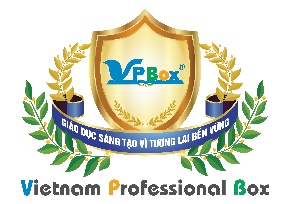 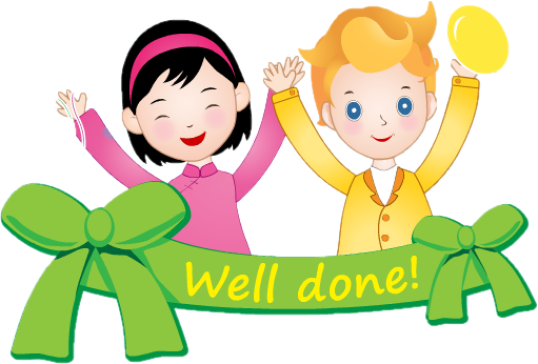 [Speaker Notes: “Well done. You did very well.”]
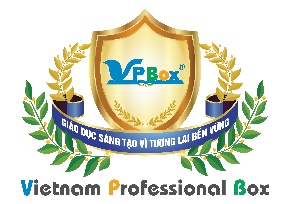 Unit 8:
Lesson 4:
H h
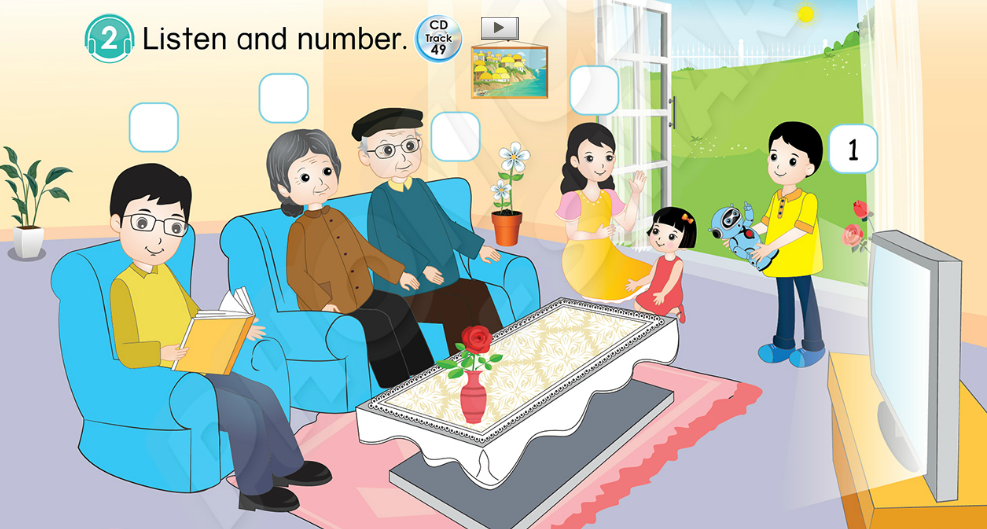 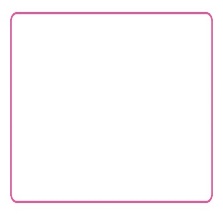 Page 41
[Speaker Notes: T says “ Let’s listen and number.”
Play the audio and do an example number 1, What can you hear? Point at the brother. Yes, this is my brother.”
T says “So, we write number 1 in the box here.]
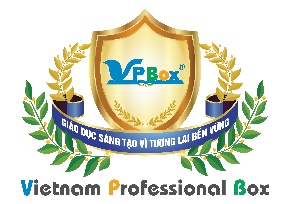 Unit 8:
Lesson 4:
H h
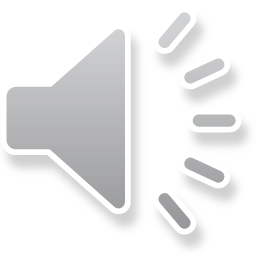 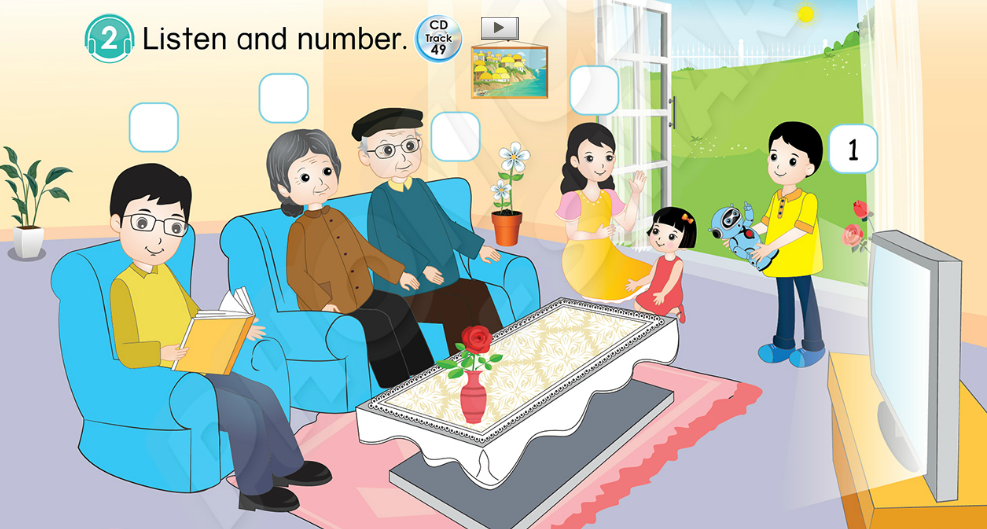 2
3
4
5
1
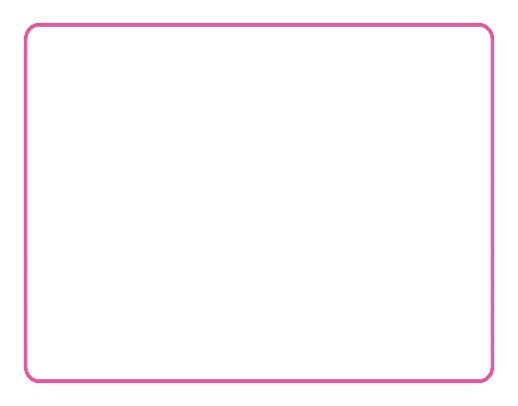 Page 39
[Speaker Notes: T asks sts to open their book and do task. – “Now, open your book page 39. Let’s listen and number.”
T play the audio for students to do the task. T plays the audio two times.
T plays the audio again for students to listen and check the answers.
T clicks the number to review the sentences which they heard.]
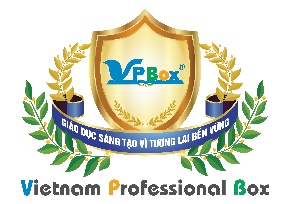 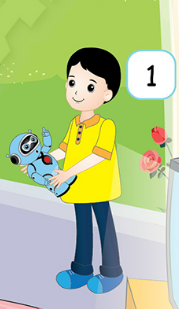 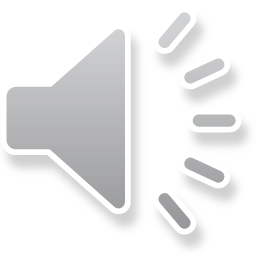 1
[Speaker Notes: “Well done. One flower for each group. Let’s move to next part.”]
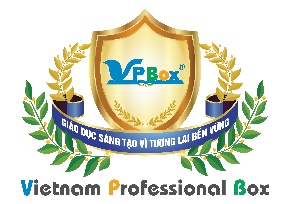 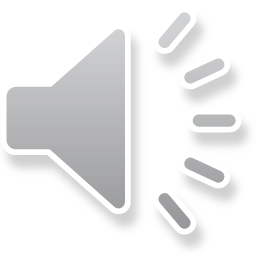 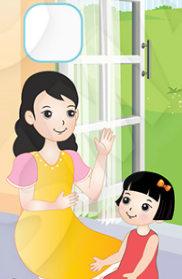 2
[Speaker Notes: “Well done. One flower for each group. Let’s move to next part.”]
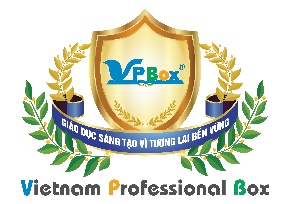 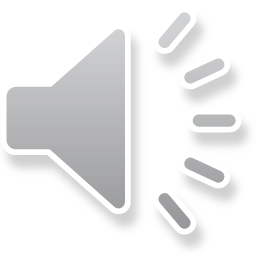 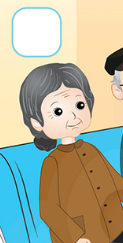 3
[Speaker Notes: “Well done. One flower for each group. Let’s move to next part.”]
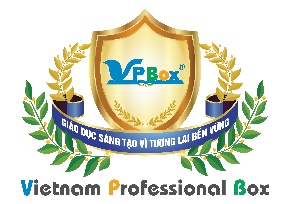 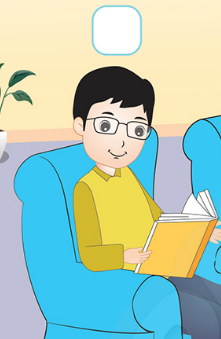 4
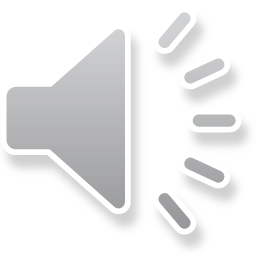 [Speaker Notes: “Well done. One flower for each group. Let’s move to next part.”]
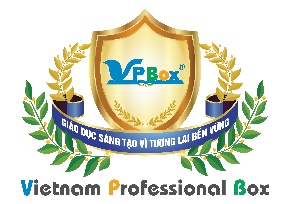 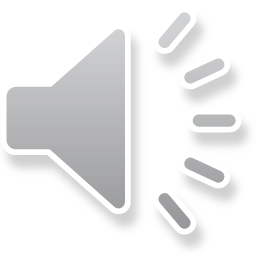 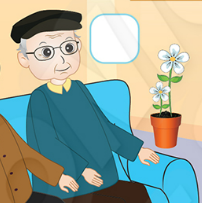 5
[Speaker Notes: “Well done. One flower for each group. Let’s move to next part.”]
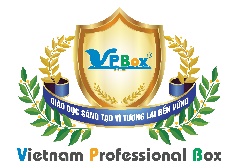 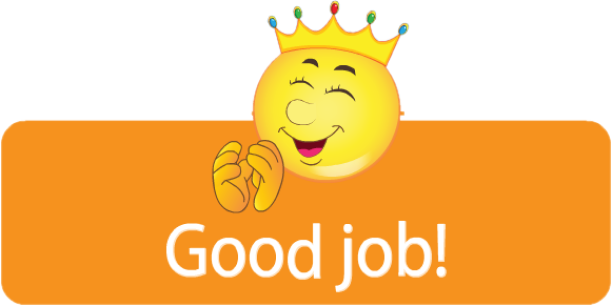 [Speaker Notes: “Good job. Now, Let’s draw with me.”]
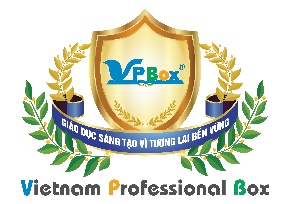 Unit 8:
Lesson 4:
H h
1. Listen and repeat.
2. Listen and number.
3. Listen and draw.
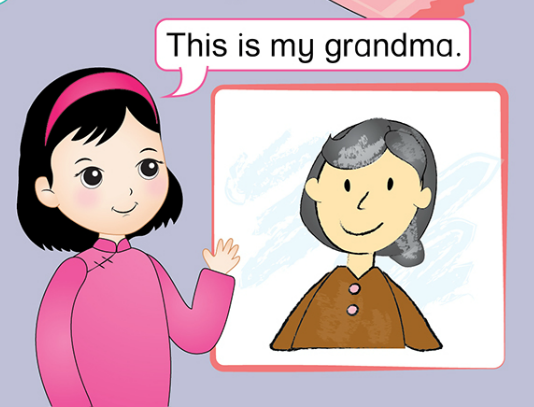 [Speaker Notes: T asks “Class, who is it? Great.”
T says “This is my picture of my grandma.”]
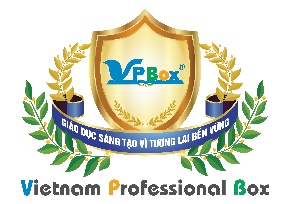 Unit 8:
Lesson 4:
H h
3. Listen and draw.
This is my grandpa.
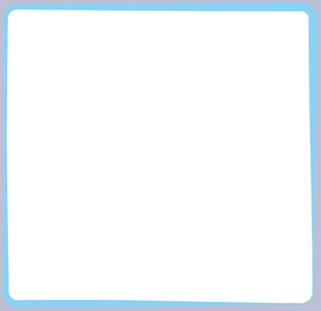 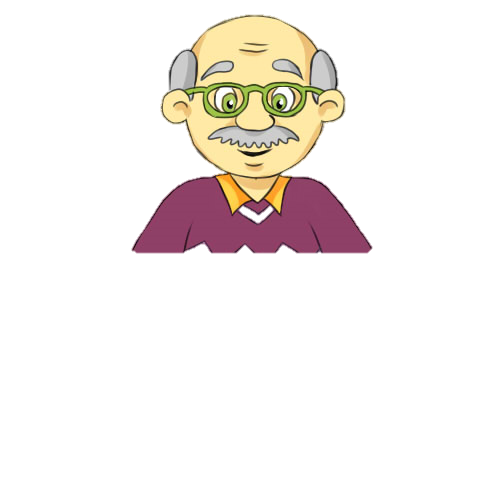 [Speaker Notes: “Now, let’s draw your picture of one member in your family and then talk about the picture.”]
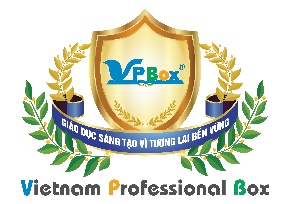 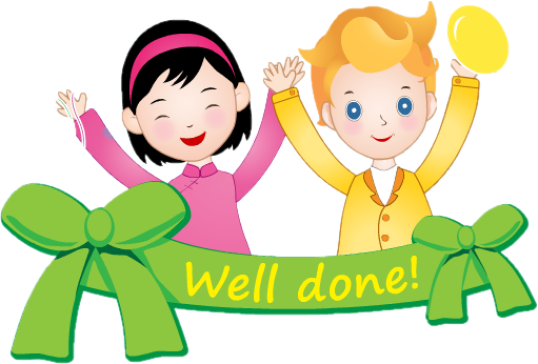 [Speaker Notes: “You are so good. One flower for each group.”]
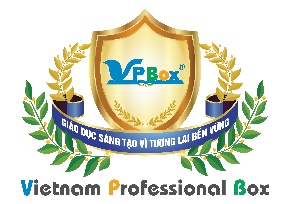 Unit 8:
Lesson 4:
H h
Sum up.
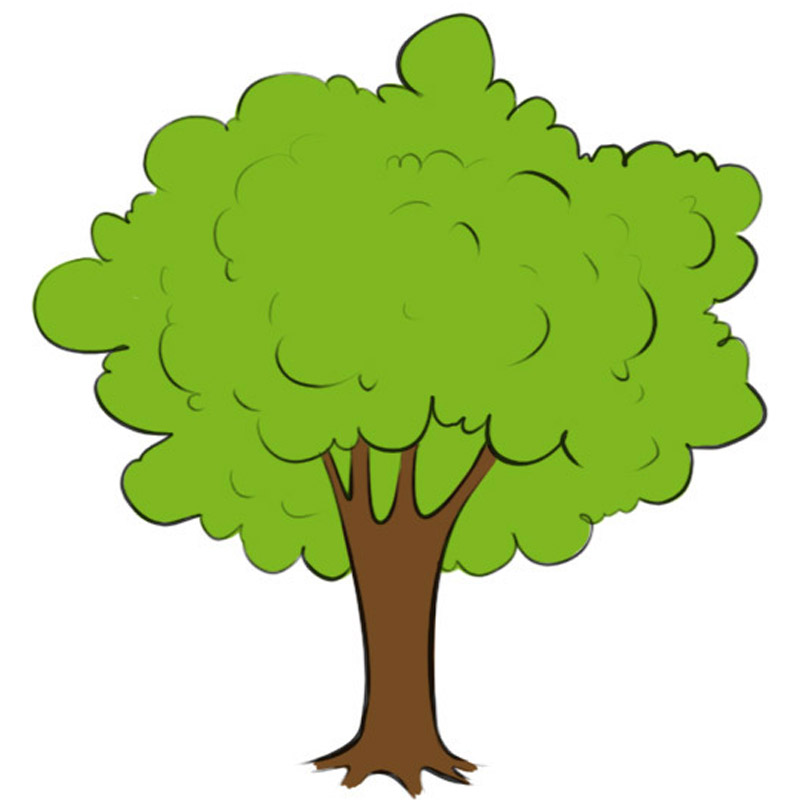 [Speaker Notes: Let’s sum up.]
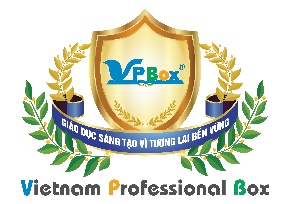 Unit 8:
Lesson 4:
Uu
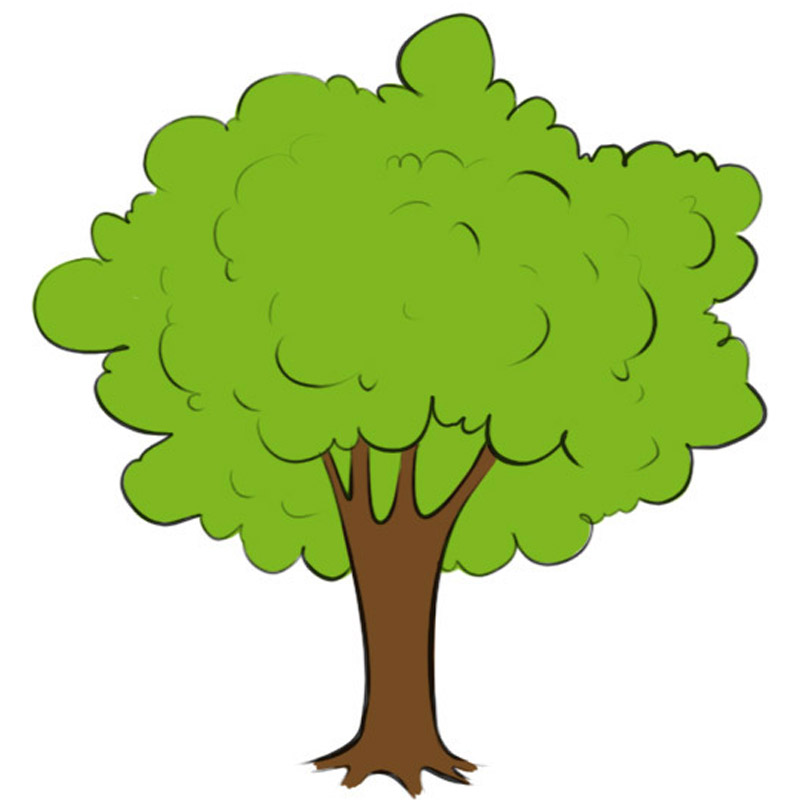 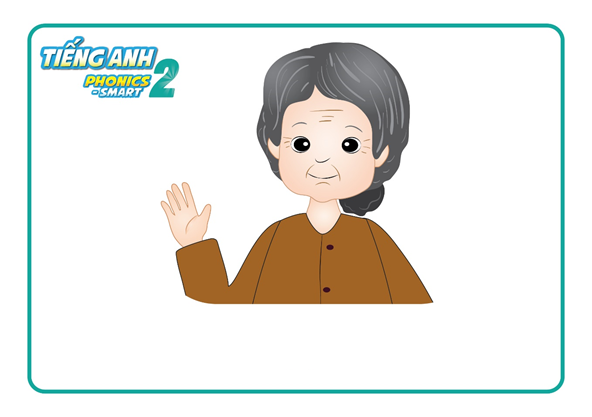 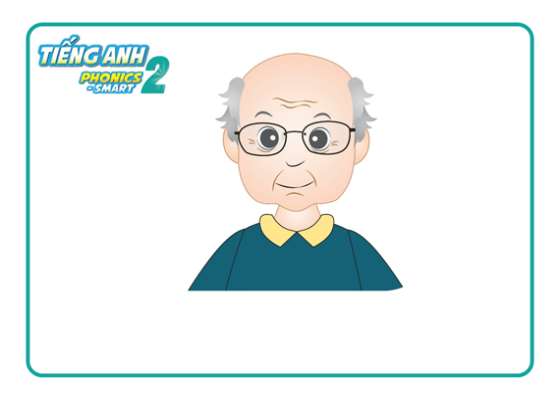 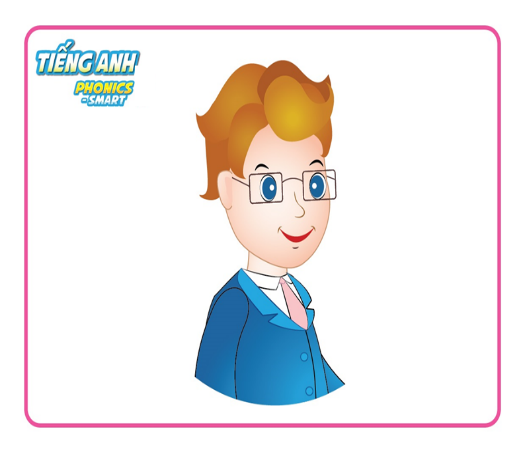 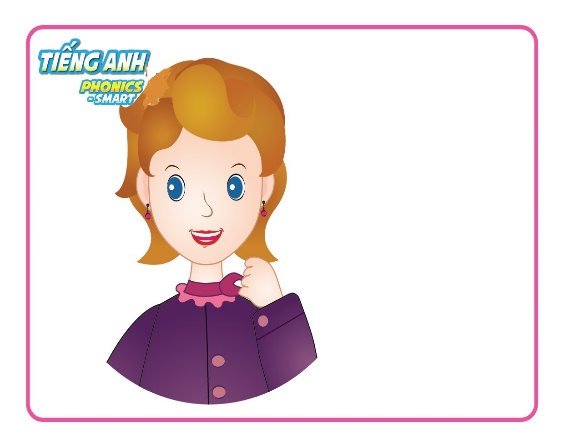 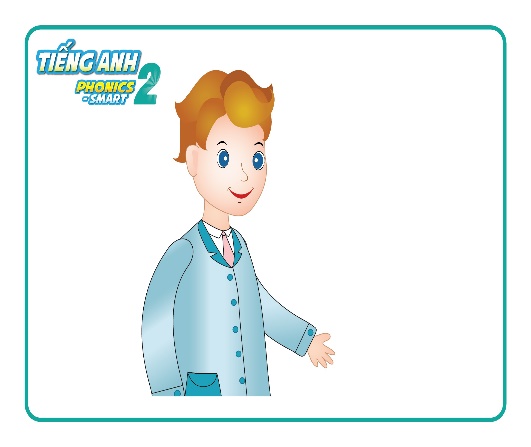 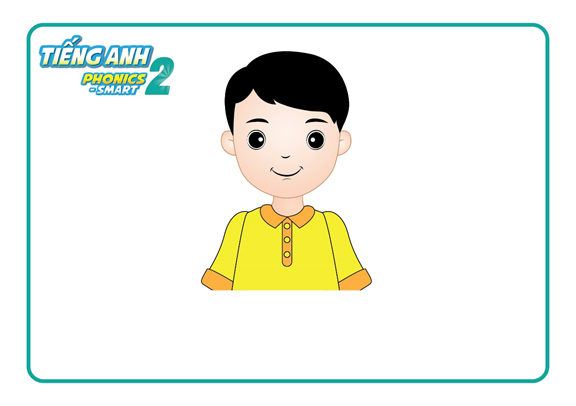 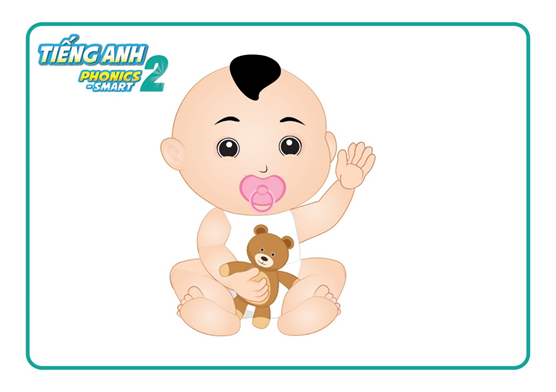 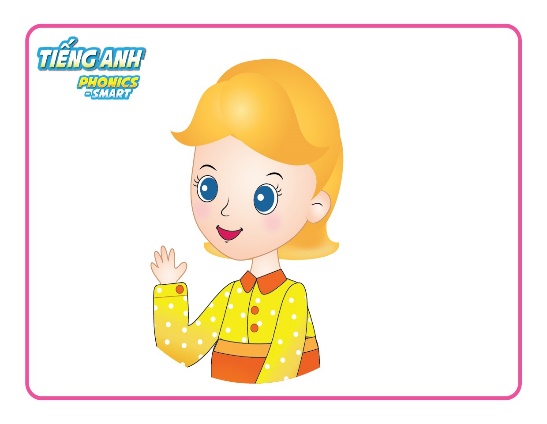 [Speaker Notes: T asks “Look at these pictures again, who is it? Good!”
Count the flowers of each groups – “Let’s count your flowers.”
Group having more flowers will be the winner. – “So the winner is group …. Group …, you also good, too.”
Say goodbye “ Now, let’s say ‘Goodbye egg, Goodbye elephant”. Now, Goodbye class.”]
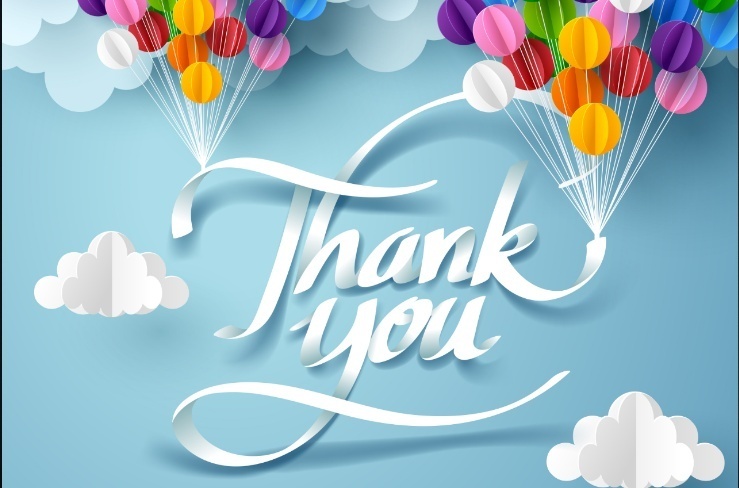